Reproduction sexuée et conditions du milieu.
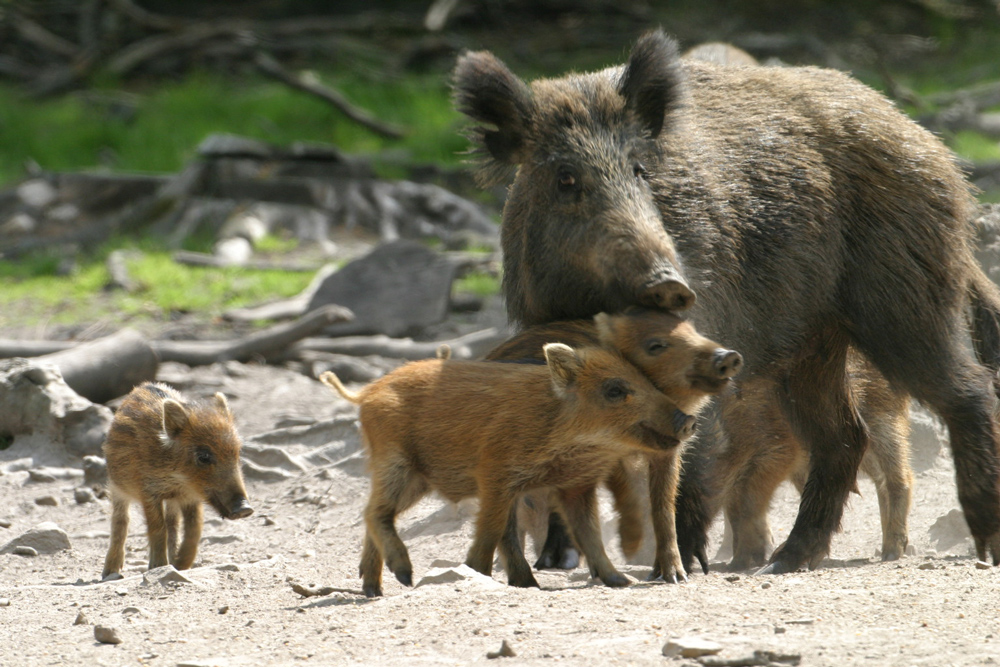 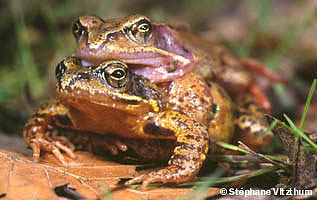 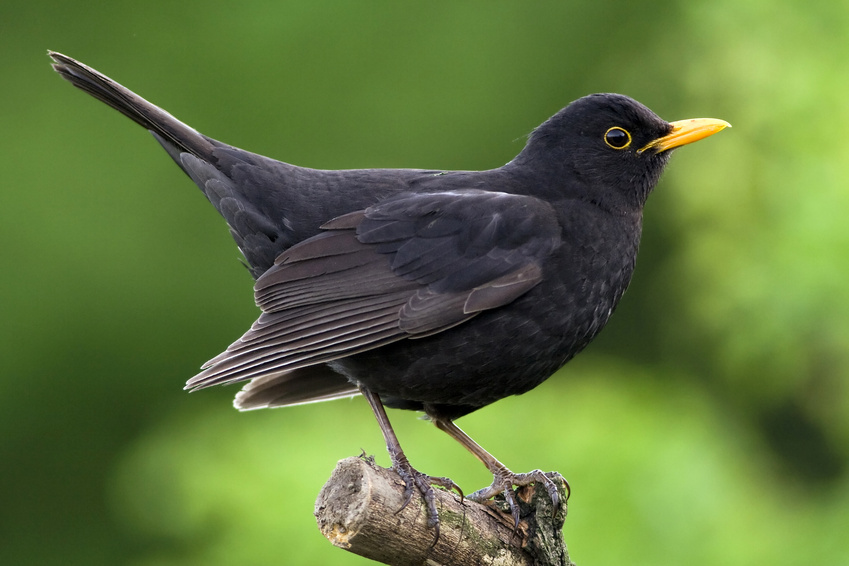 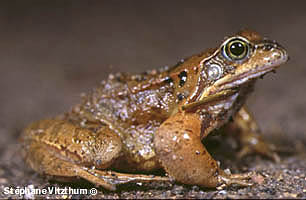 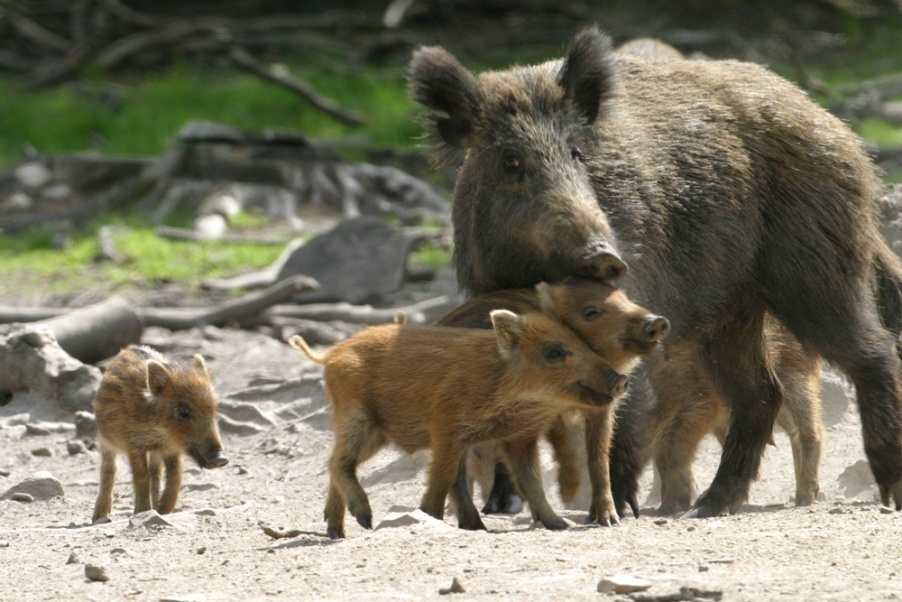 Relation entre les sources alimentaires et la reproduction sexuée
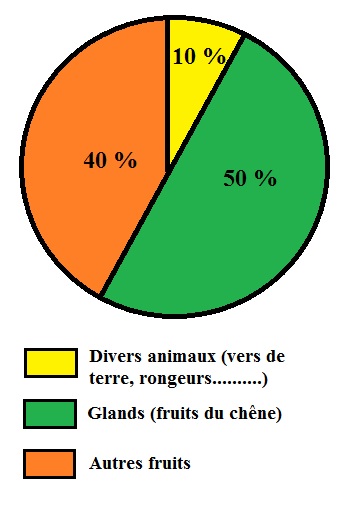 1) Quelle est le régime alimentaire du sanglier ?
2) Que peut –on conclure de ces documents ?
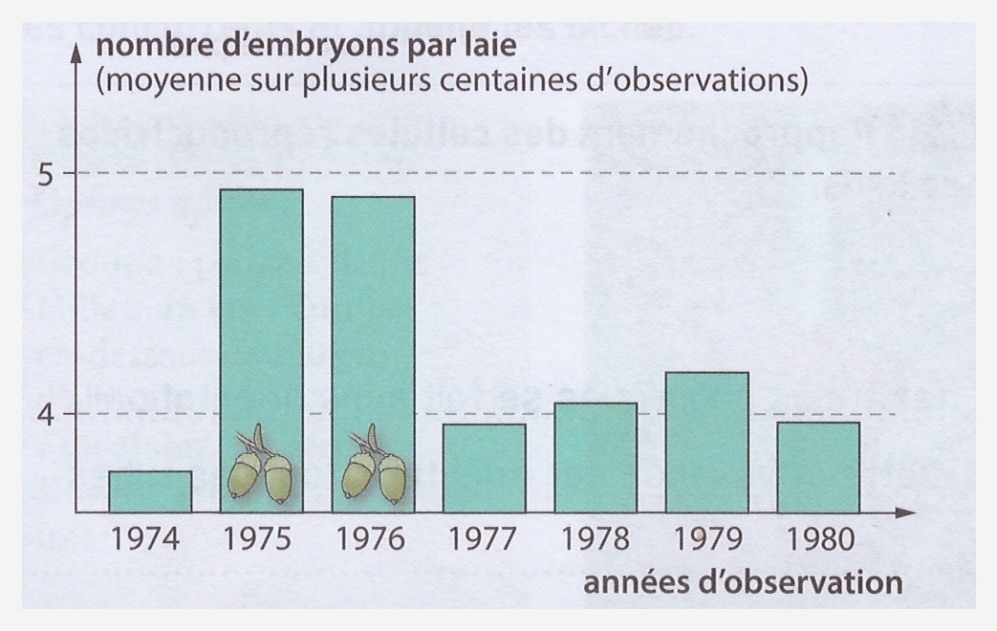 Grosse production de glands en 1975 et 1976
Relation entre les sources alimentaires et la reproduction sexuée
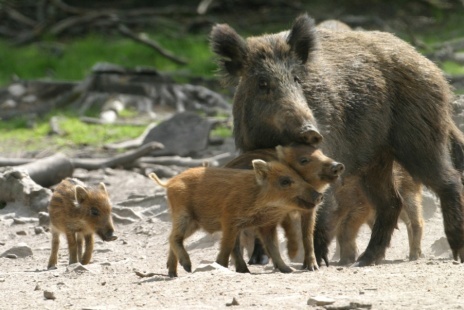 Le sanglier est omnivore: il mange des aliments d’origine animale et végétales (glands 50%)
Quelle est le régime alimentaire du sanglier ?
La reproduction du sanglier augmente lorsque la production de glands augmentent. (passe de 4 à 5 embryons par laie)
Que peut –on conclure de ces documents ?
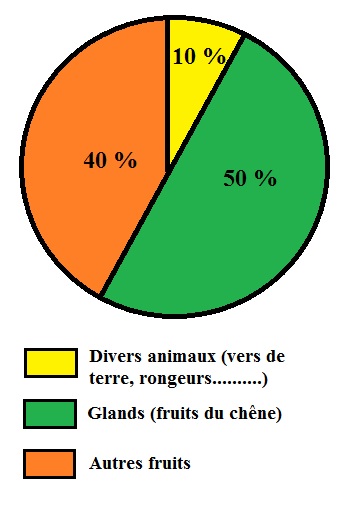 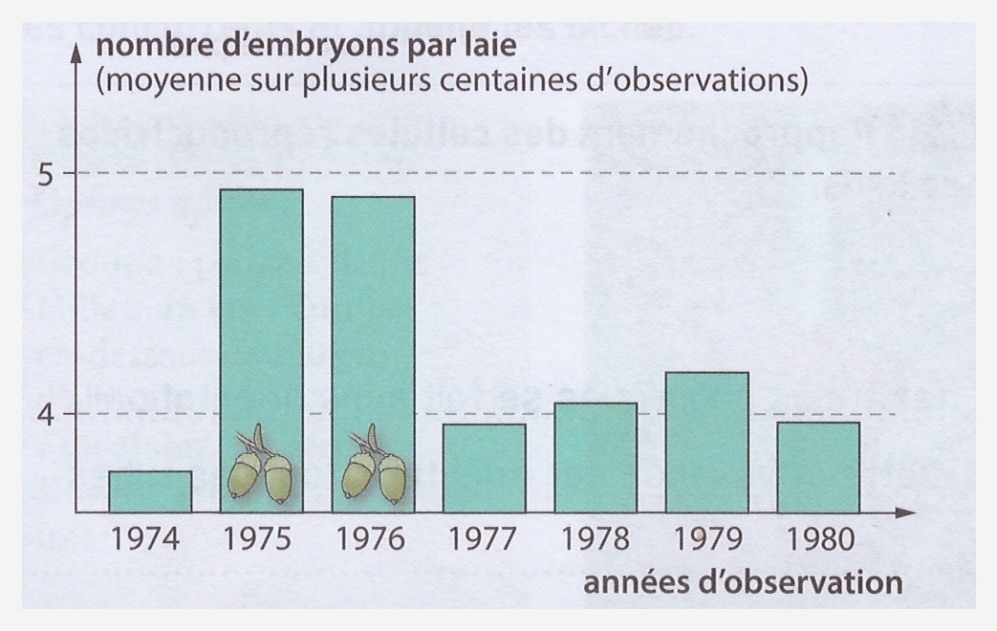 Grosse production de glands en 1975 et 1976
Les conditions de vie et reproduction sexuée.
Les conditions de vie et reproduction sexuée.
Terrestre
Terrestre
Aquatique
Interne
Interne
Externe
3 à 5.
2 à 10
700 à 4000
Œuf avec coquille.
Substance dans l’ œuf
Par la femelle
47 %.
30 à 50 %
99 %
Destruction des nids, prédation, hivers rudes.
Prédation, pollution et dessèchement
Prédation, hivers rudes.
Les conditions de vie et reproduction sexuée.
Conclusion
En milieu aquatique, la fécondation est en général externe avec production de nombreuses cellules œufs. Les pertes sont nombreuses.
En milieu terrestre, la fécondation est en général interne et le nombre de cellules œufs est plus restreint.
Les protections supplémentaires favorisent leur survie.
Les ressources alimentaires disponibles influent sur la fécondité.
C’est fini